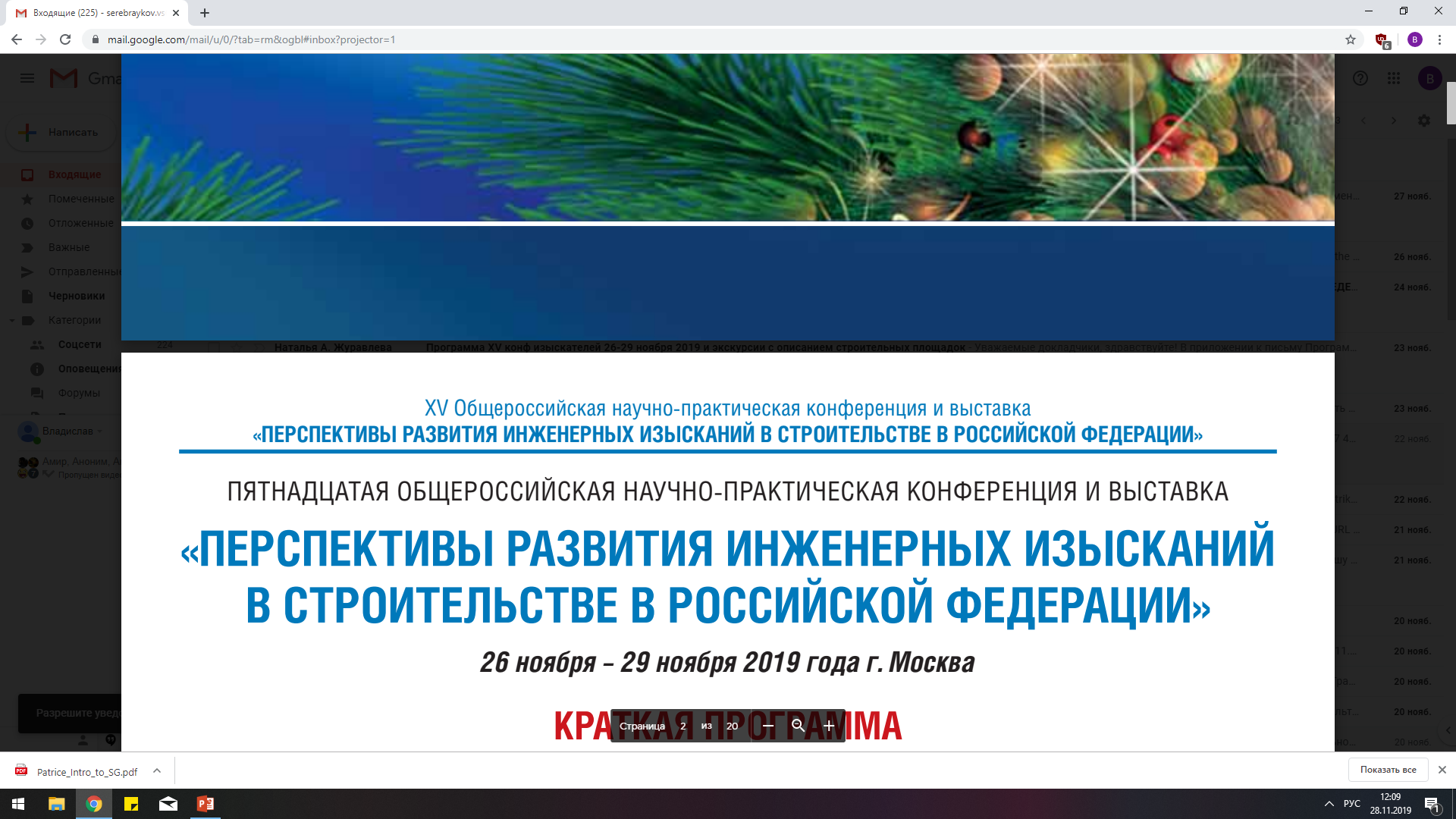 Применение сейсморазведки для оценки мощностиотсыпки в основании строительного объекта
В.С. Серебряков, МГУ им. М.В. Ломоносова,
 М.И. Богданов, ООО «ИГИИС», 
М.Л. Владов, МГУ им. М.В. Ломоносова, 
А.А. Зыков, ИФЗ им. О.Ю. Шмидта РАН, г. Москва
Москва, 2019
Цели
определение мощности отсыпки и выявление отклонение от значений мощности отсыпки, предоставляемые исполнителем строительных работ.
Задачи
проведение работ 
выполнение обработки и интерпретации полученного материала
 расчёт и выявление отклонений в значениях мощности отсыпки между результатами, получаемыми по данным сейсморазведки, и данными, предоставляемыми исполнителем строительных работ.
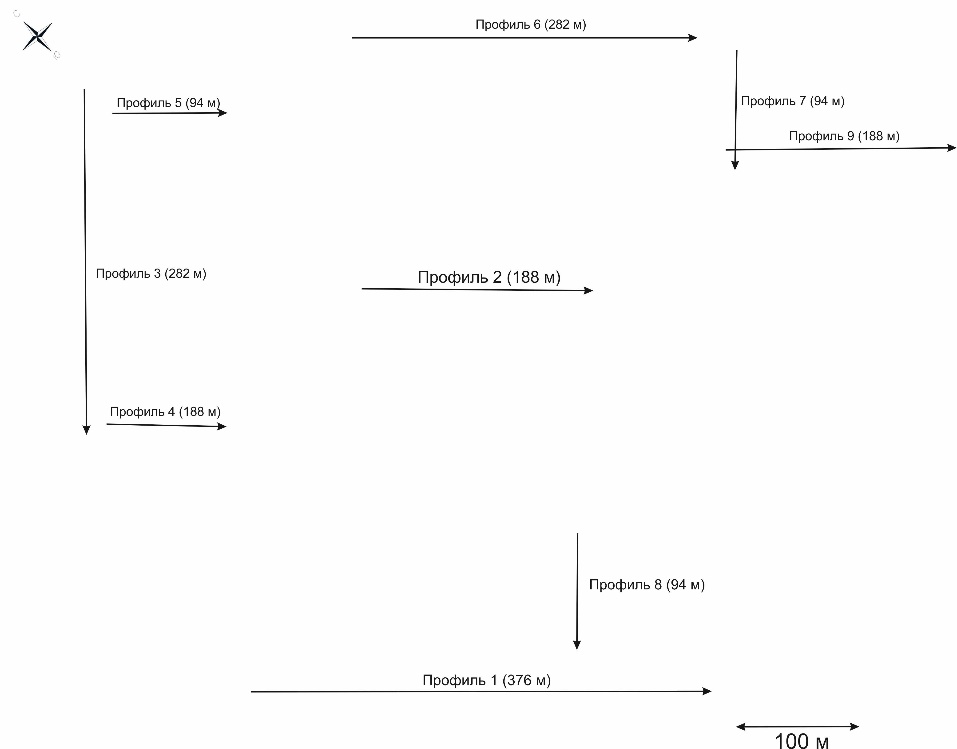 Оцифровка первых вступлений
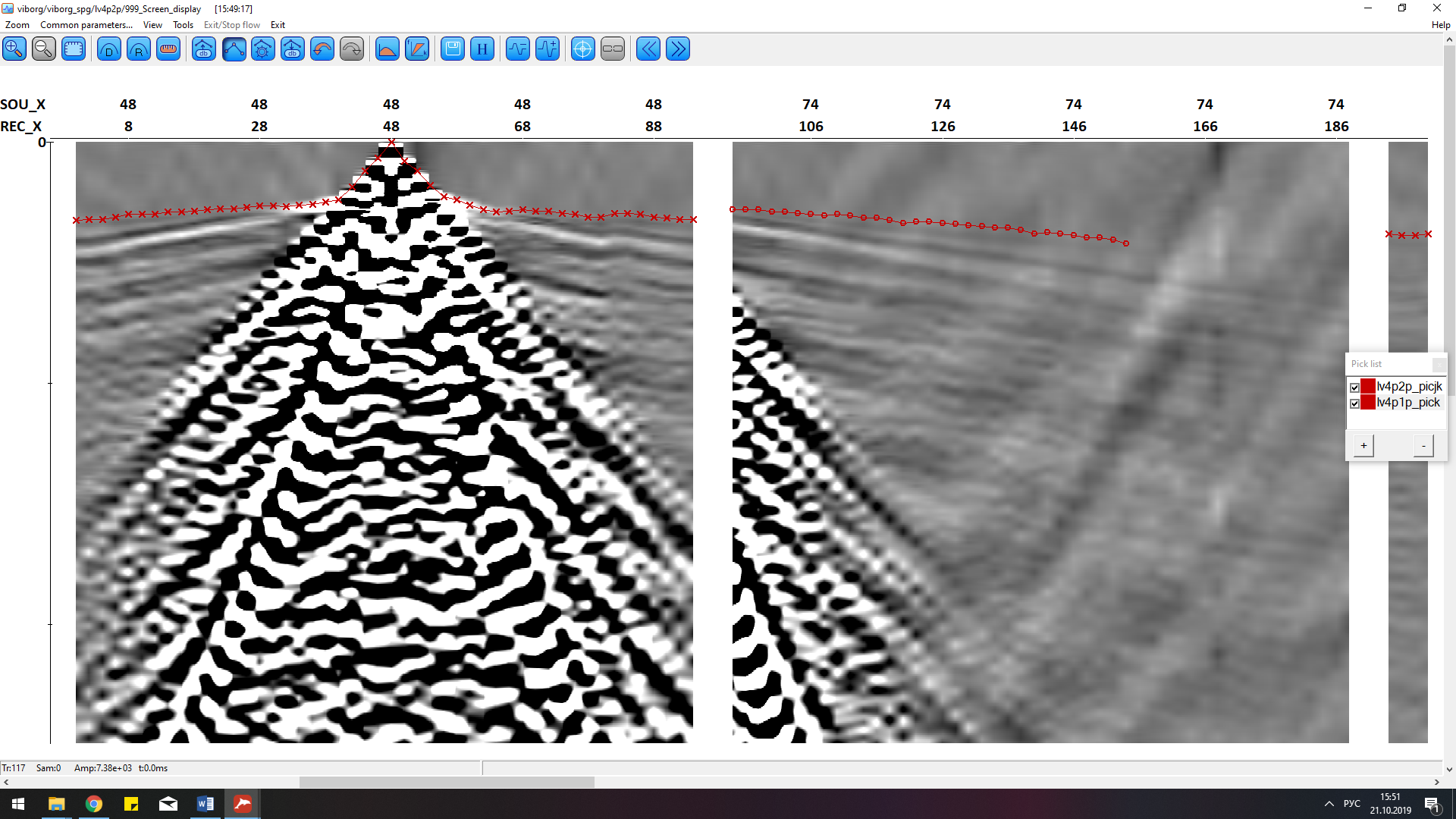 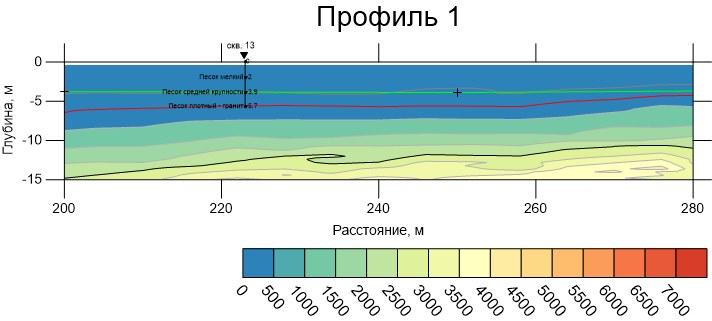 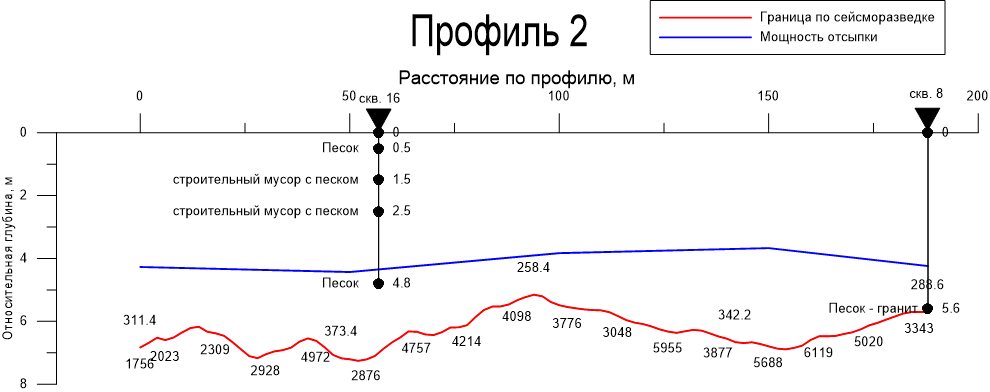 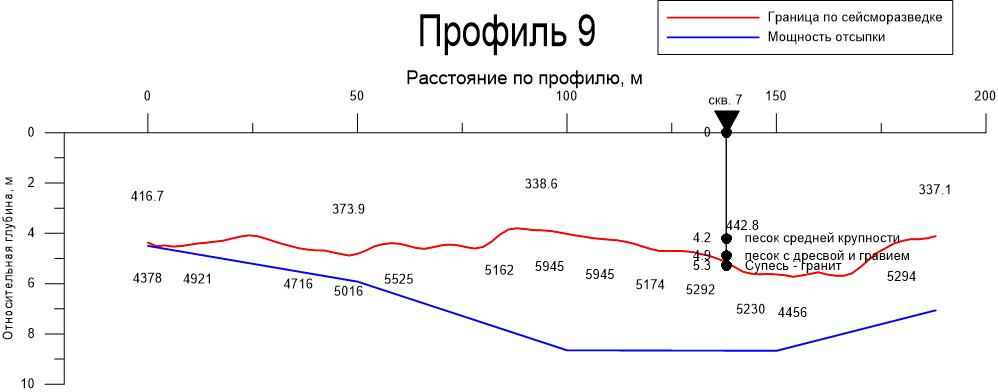 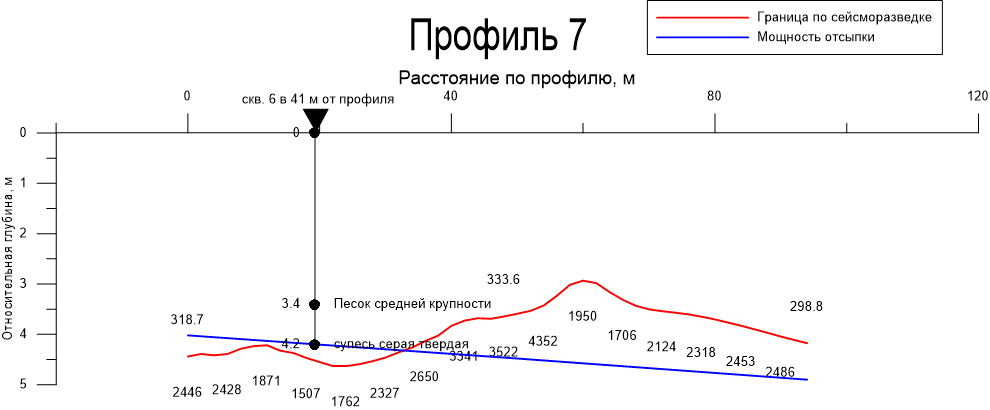 Расчёт отклонений
Заключение
На строительном объекте при исследованиях мощности отсыпки было выявлено отклонение от значений, заявленных исполнителем строительных работ.